español, con Sofía
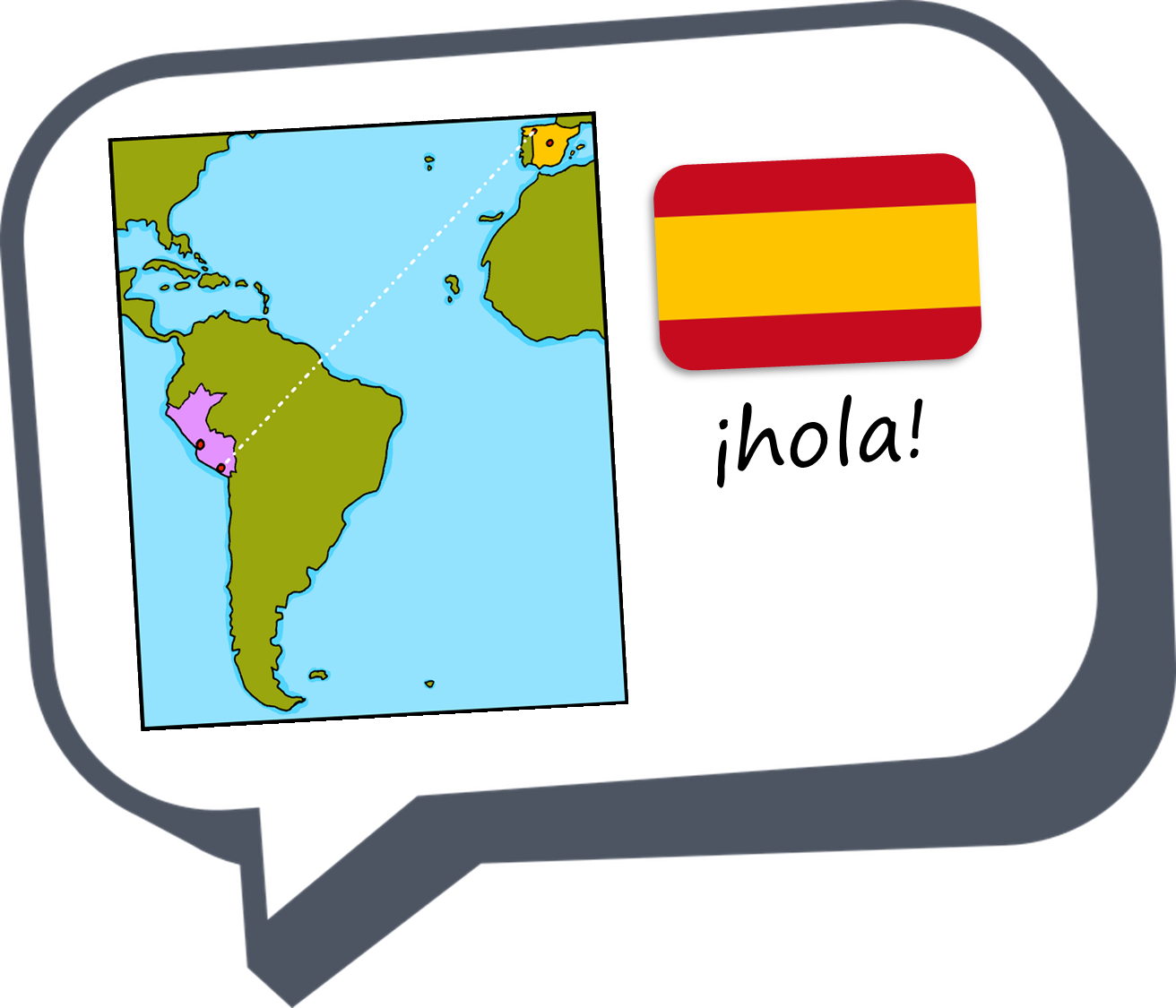 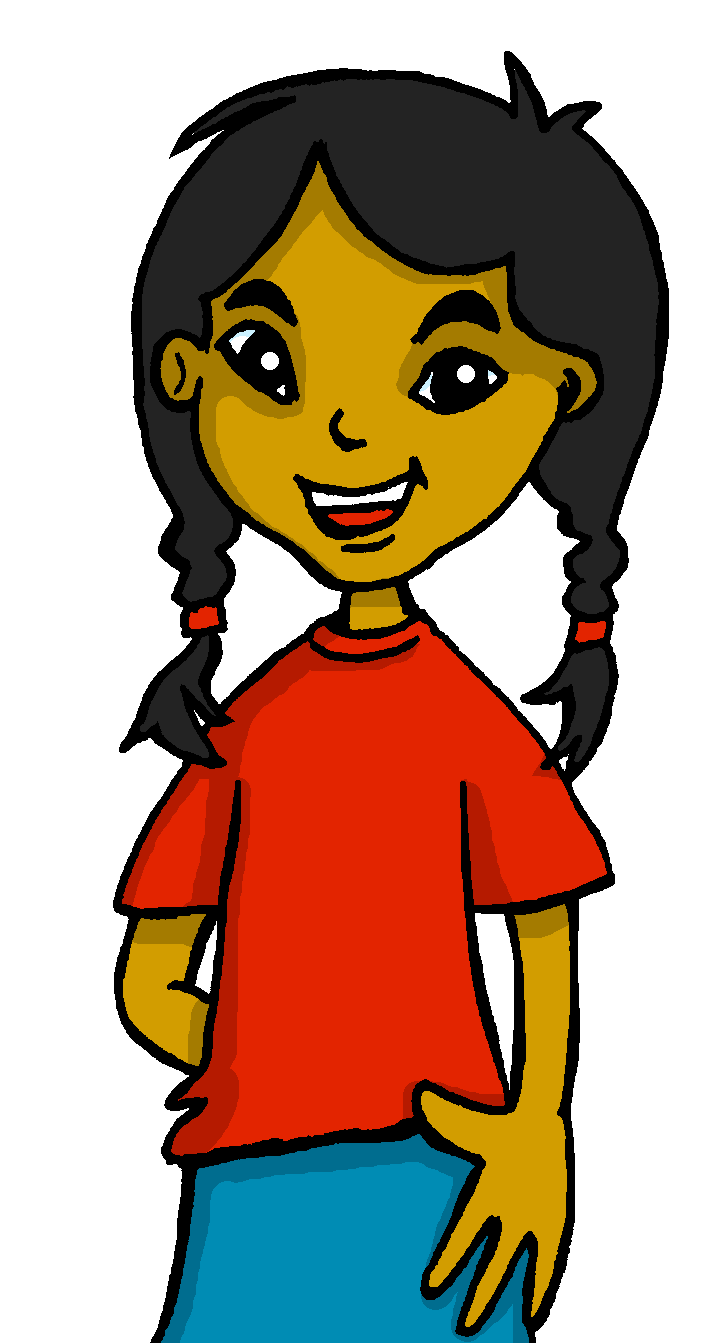 Una historia
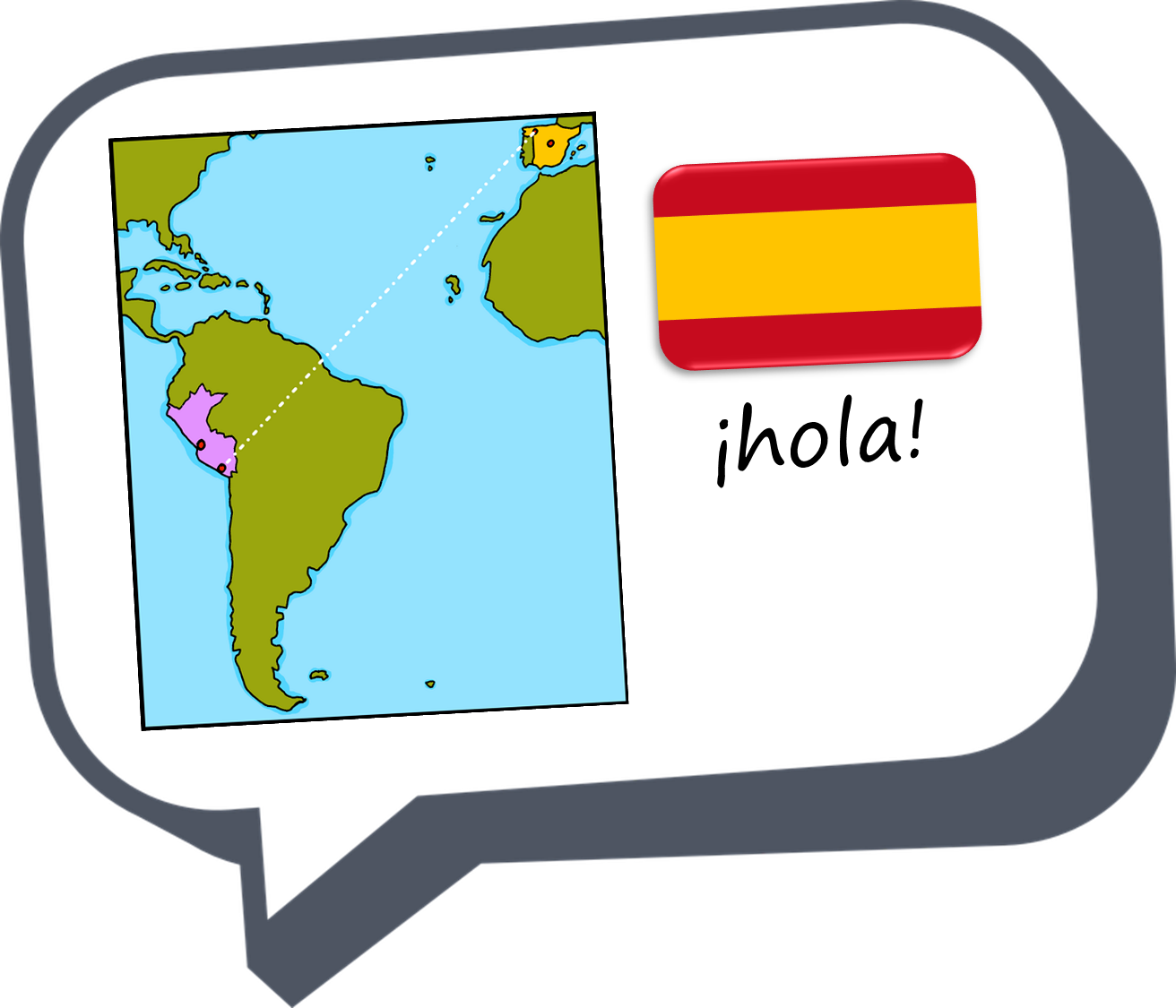 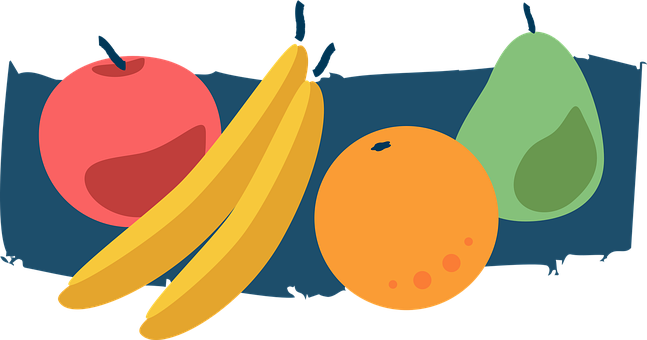 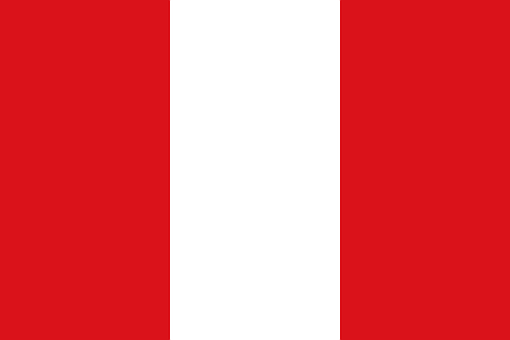 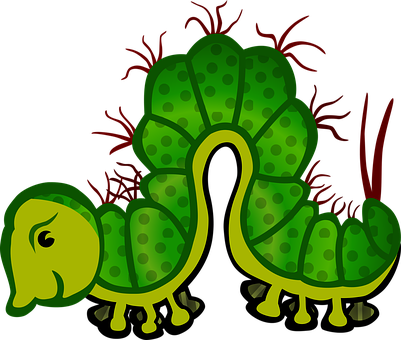 rojo
The Hungry Caterpillar
SSC revisit
Term 3 Week 13
[Speaker Notes: Artwork by Steve Clarke. All additional pictures selected are available under a Creative Commons license, no attribution required.

The frequency rankings for words that occur in this PowerPoint which have been previously introduced in the resources are given in the SOW (excel document) and in the resources that first introduced and formally re-visited those words. 

For any other words that occur incidentally in this PowerPoint, frequency rankings will be provided in the notes field wherever possible.

Glossed:  
repetir [512] loncha [>5000] trozo [2805]  son [7] cuento [853] tarjeta [1958] trozo [2805]


Source: Davies, M. & Davies, K. (2018). A frequency dictionary of Spanish: Core vocabulary for learners (2nd ed.). Routledge: London]
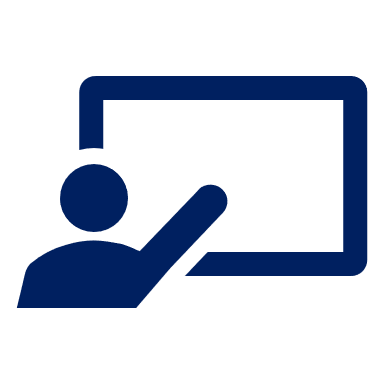 repite = repeat
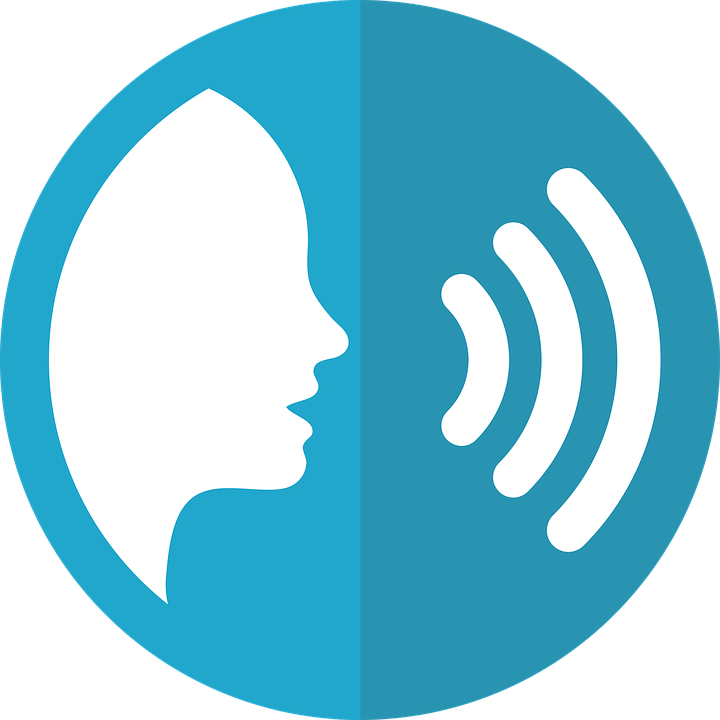 Practica con tu compañero/a.
Escucha y repite.
pronunciar
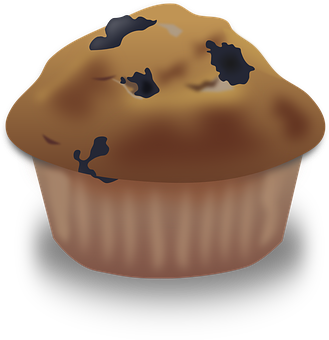 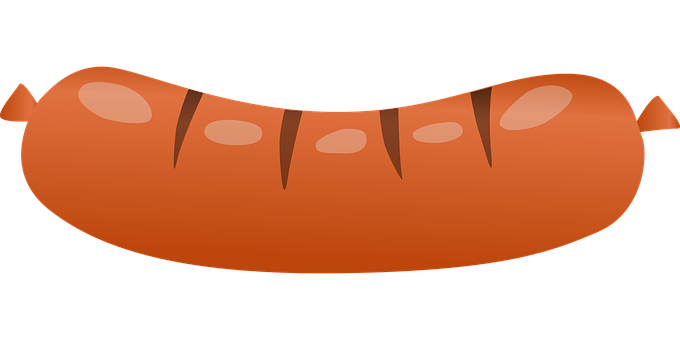 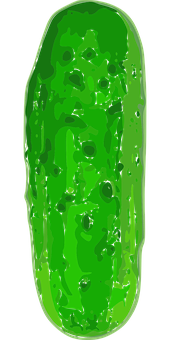 1 minuto
la salchicha
la magdalena
el pepinillo
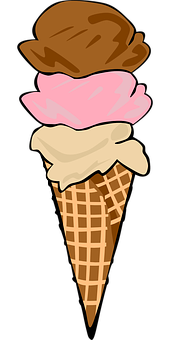 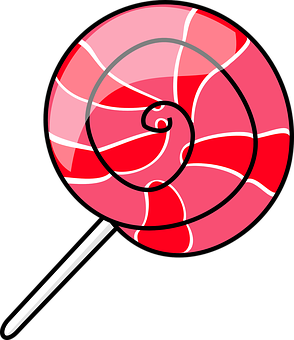 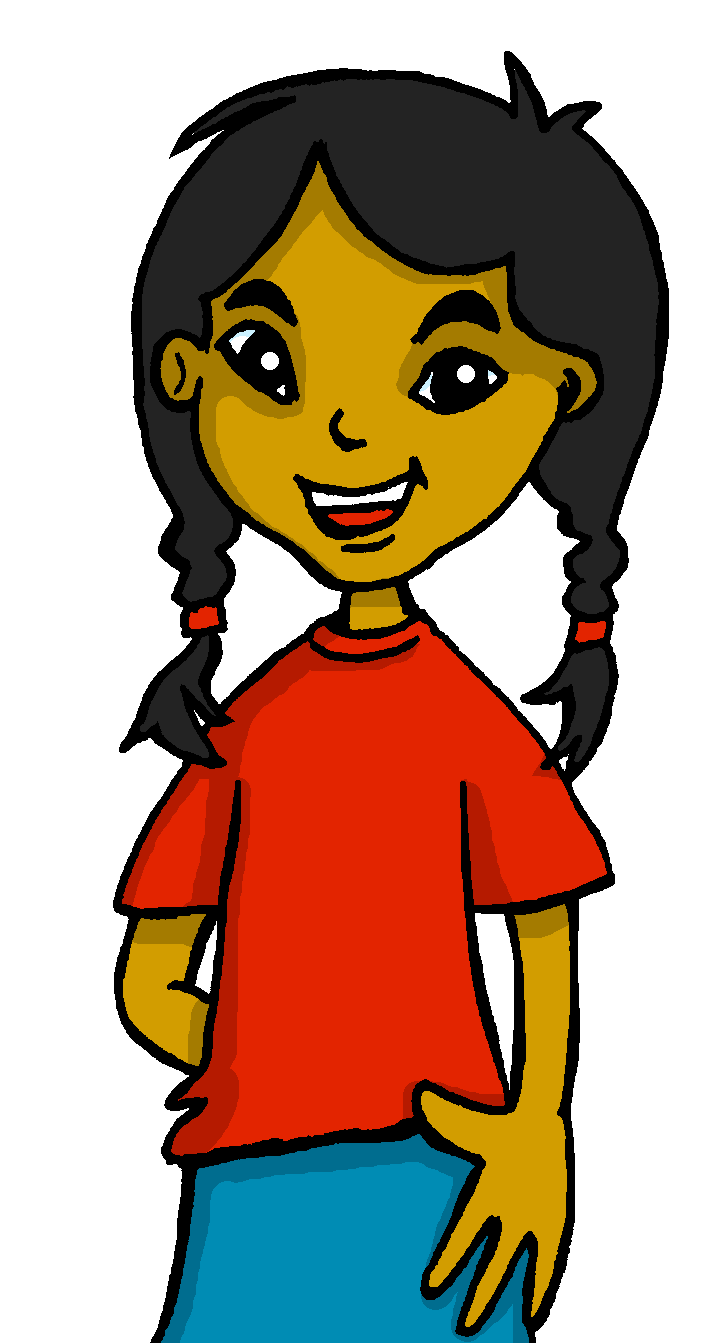 el helado
la piruleta
INICIO
[Speaker Notes: Timing: 7 minutes (2 slides)

Aim: To revisit a range SSC with names of food.

Procedure:
Clarify that instructions to pupils, ensuring they understand .
Click to present each food item individually, and get pupils to repeat after.
Click to bring further instruction and ask pupils to practise reading the words aloud in pairs.
 
repetir [512]]
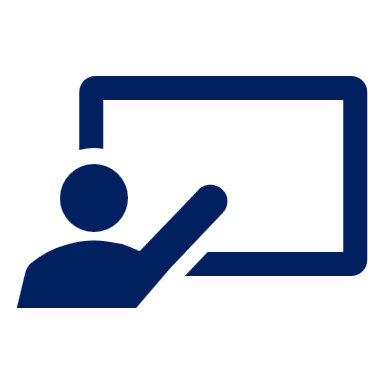 Practica con tu compañero/a.
Escucha y repite.
repite = repeat
(la) loncha = slice
(el) trozo = piece
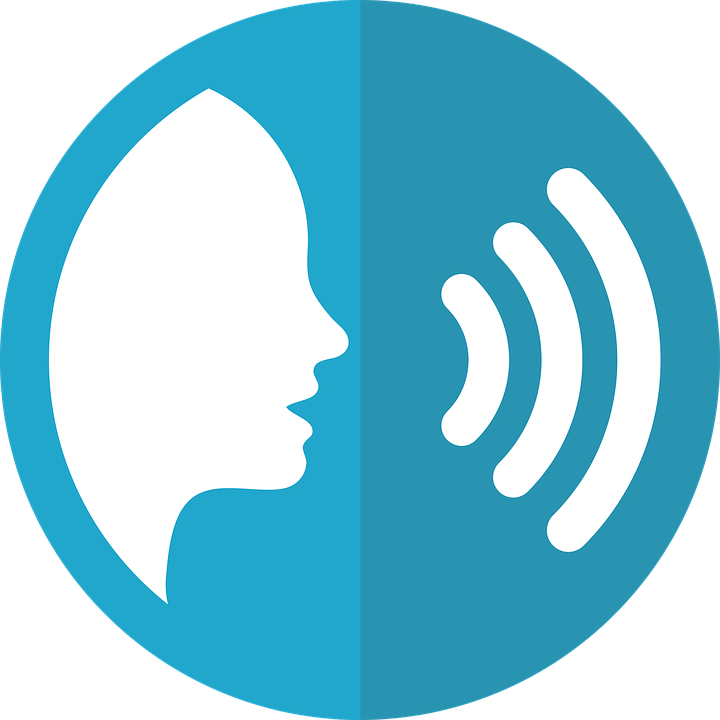 pronunciar
Una loncha* de…
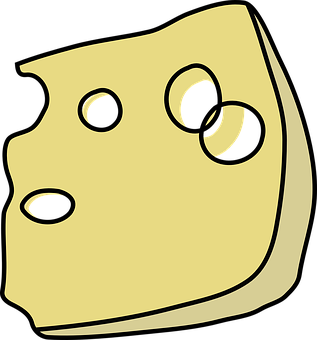 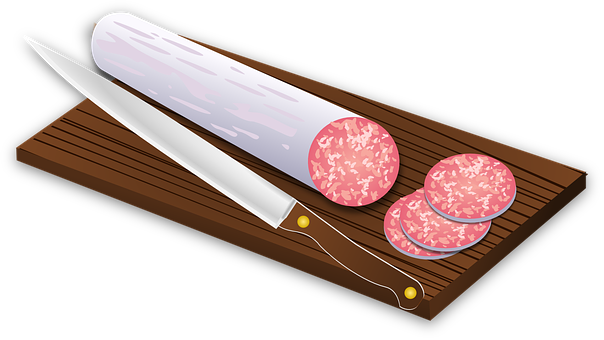 1 minuto
salchichón
queso
Un trozo* de…
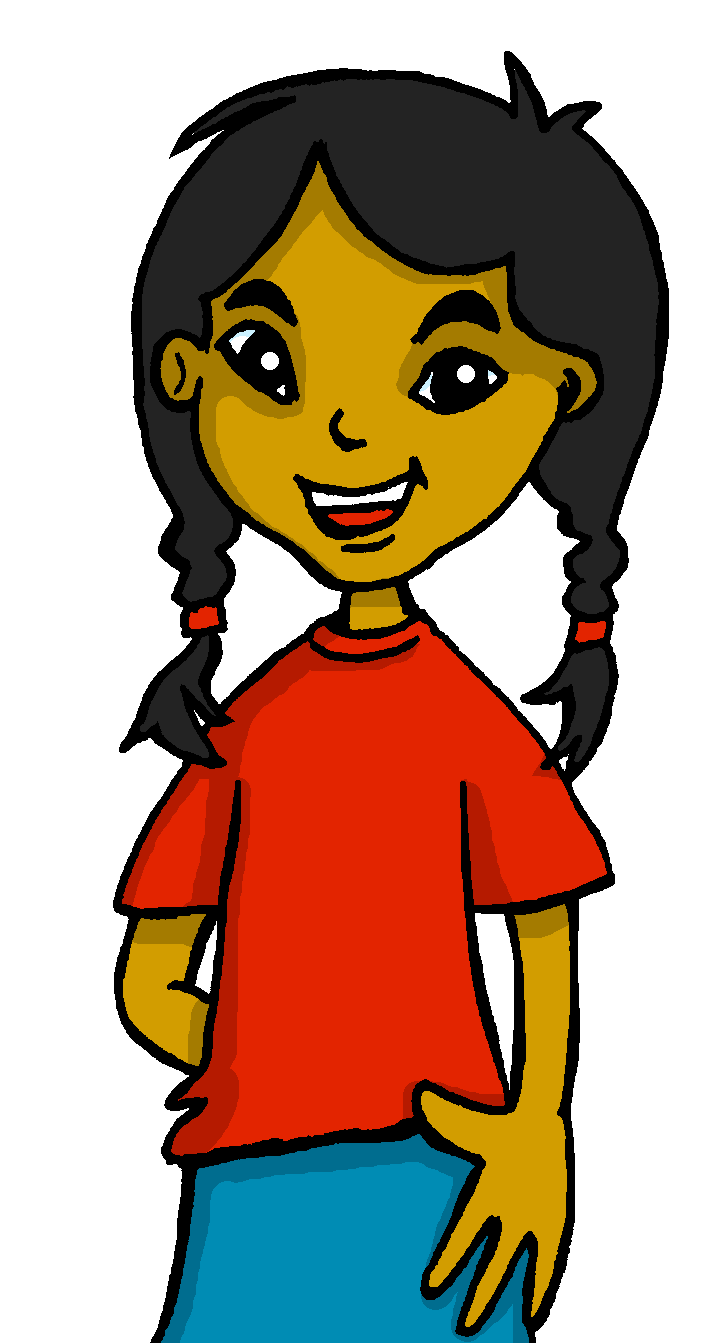 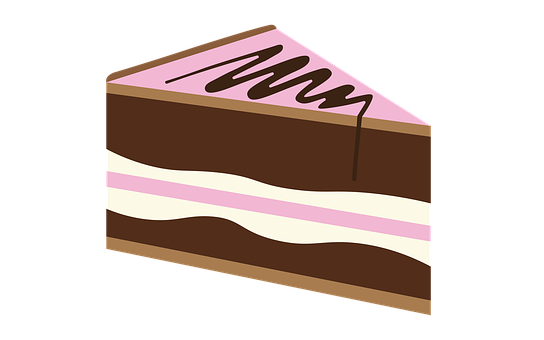 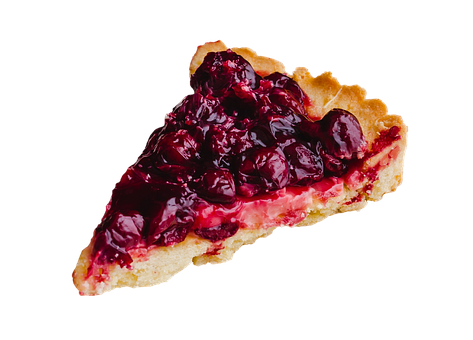 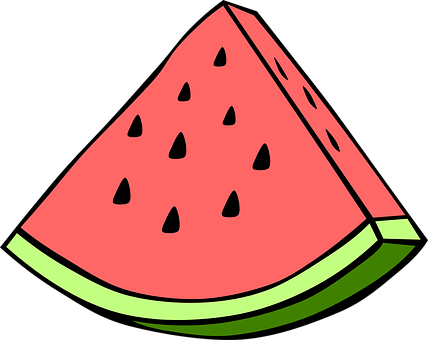 pastel de chocolate
sandía
tarta de frutas
INICIO
[Speaker Notes: [2/2]
 
repetir [512] loncha [>5000] trozo [2805]]
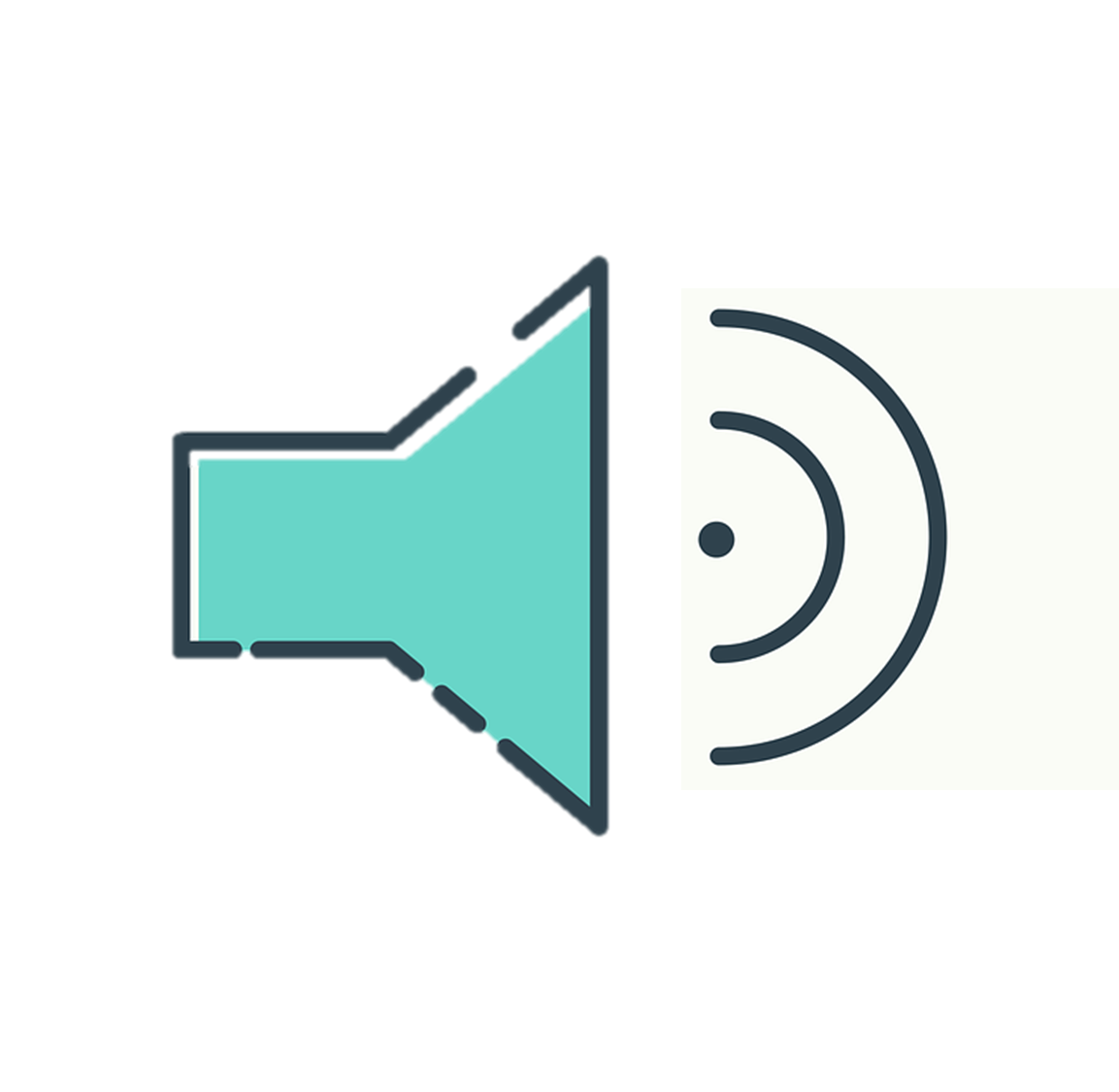 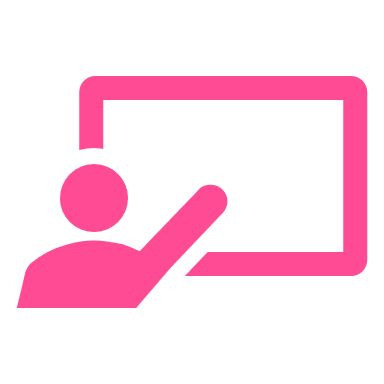 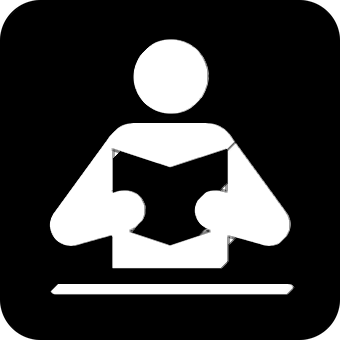 cuento = story, tale
(la) tarjeta = card
son = they are
Escucha y lee el cuento.
leer
escuchar
¿Qué tarjeta es?
¿Qué día es?
(el) trozo = piece
El _________ 
come un trozo de pastel , 
un helado,
un pepinillo…
sábado
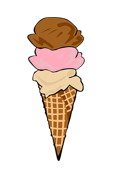 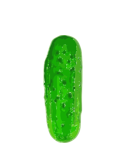 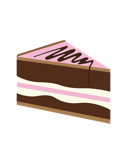 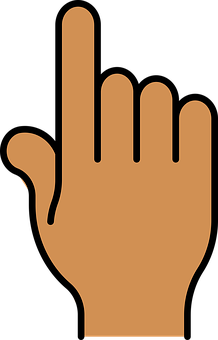 [Speaker Notes: Timing: 12 minutes 

Aim: to listen and read the story.

Procedure:
Give out the cards with images before explaining the activity. Pupils can work in pairs or individually. 
Read the instruction and click to bring up the question. Ensure pupils understand they need to show you the correct picture to go with the scene of the story and the correct day of the week.
Click to bring up each sentence. 
To check understanding, pupils show you the correct card (three cards in this case).
Click to bring up answer. 

cuento [853] tarjeta [1958] trozo [2805]]
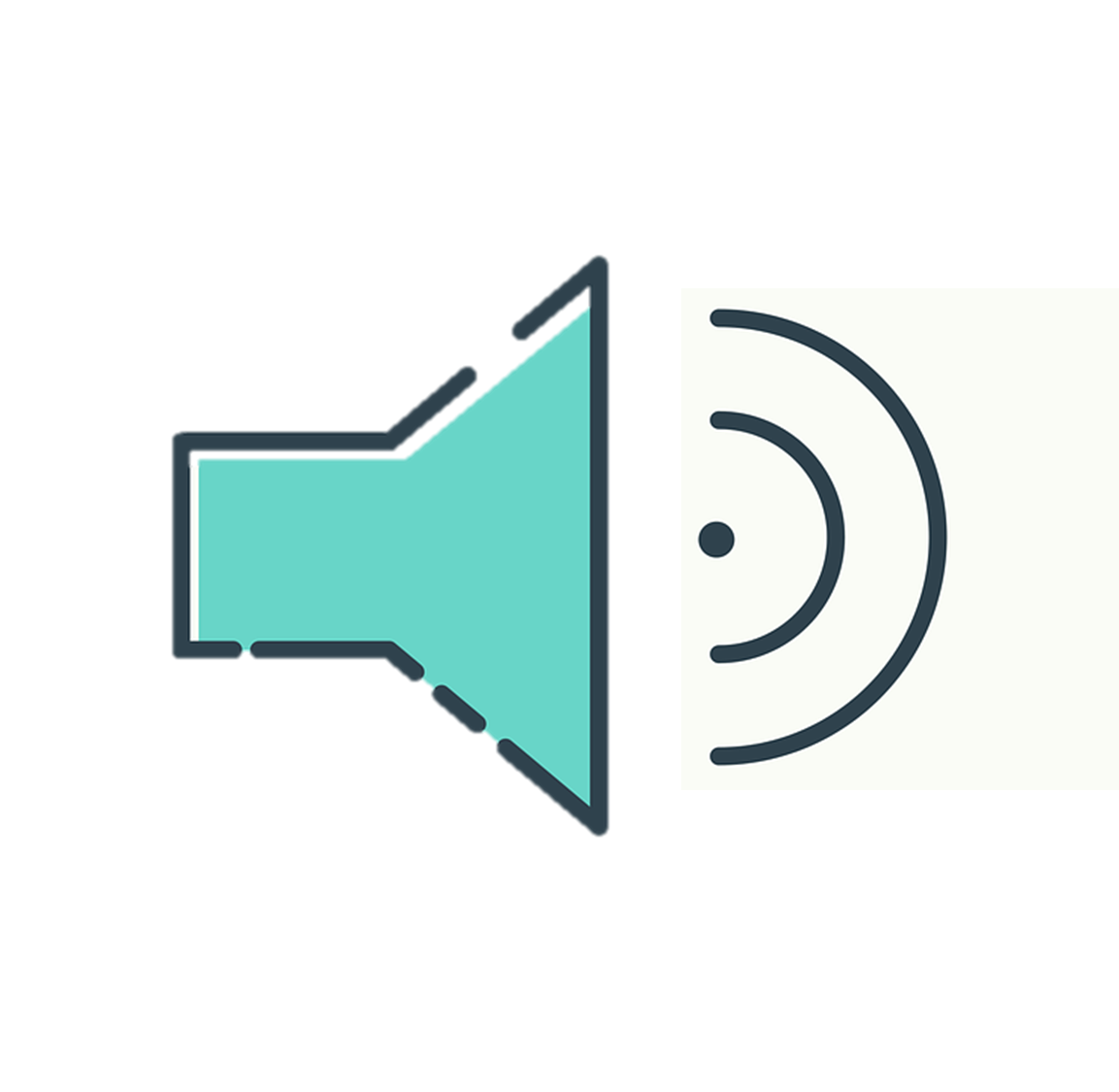 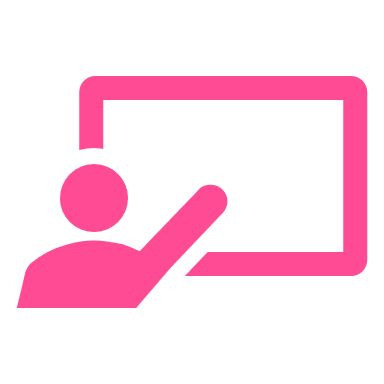 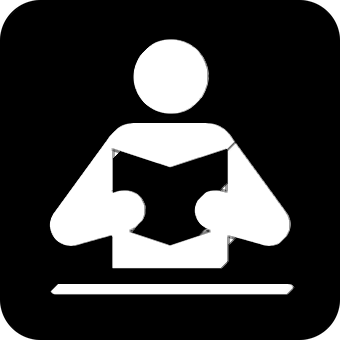 cuento = story, tale
(la) tarjeta = card
son = they are
Escucha y lee el cuento.
leer
escuchar
¿Qué tarjeta es?
(la) loncha = slice
una loncha de queso, 
una loncha de salchichón…
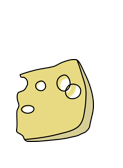 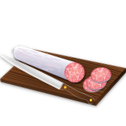 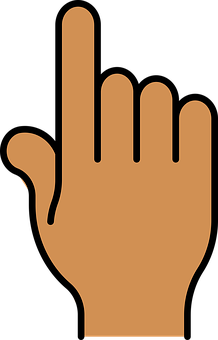 [Speaker Notes: cuento [853] tarjeta [1958] loncha [>5000]]
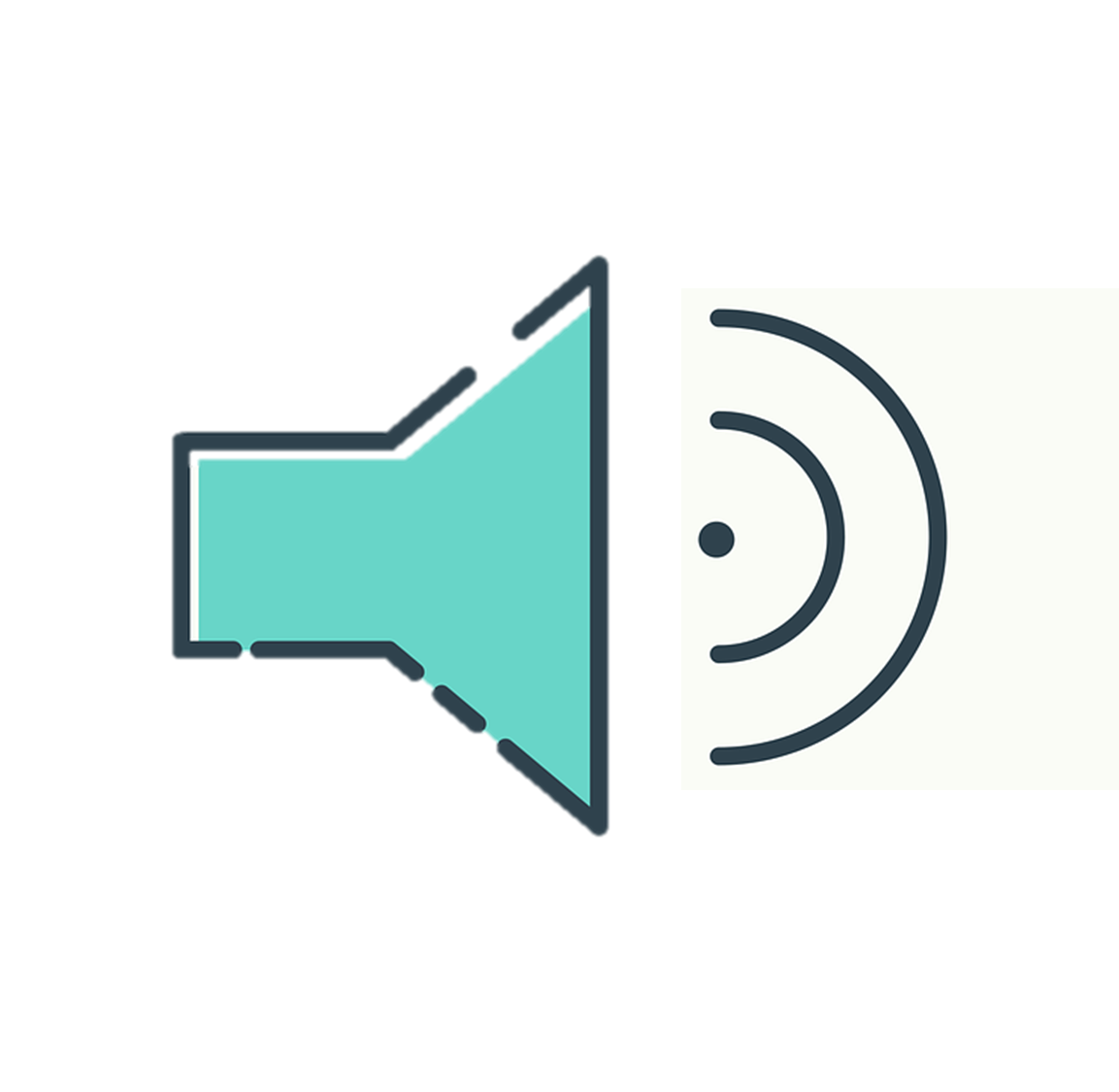 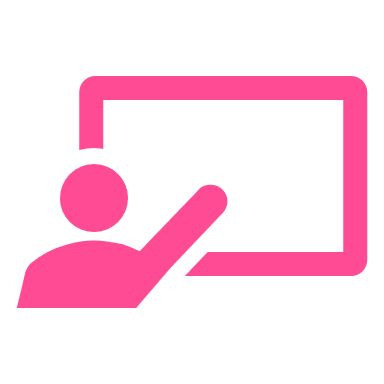 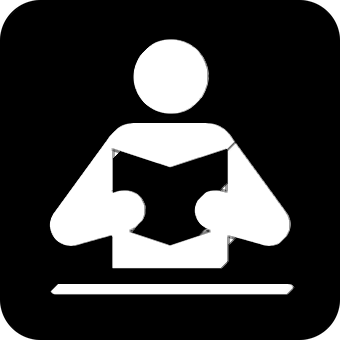 cuento = story, tale
(la) tarjeta = card
son = they are
Escucha y lee el cuento.
leer
escuchar
¿Qué tarjeta es?
(e) trozo = piece
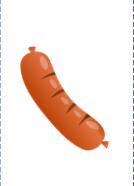 una piruleta,
un trozo de tarta de frutas,
una salchicha…
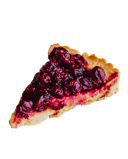 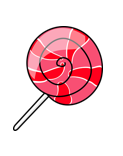 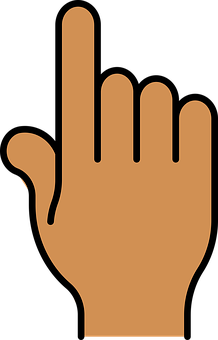 [Speaker Notes: cuento [853] tarjeta [1958] trozo []]
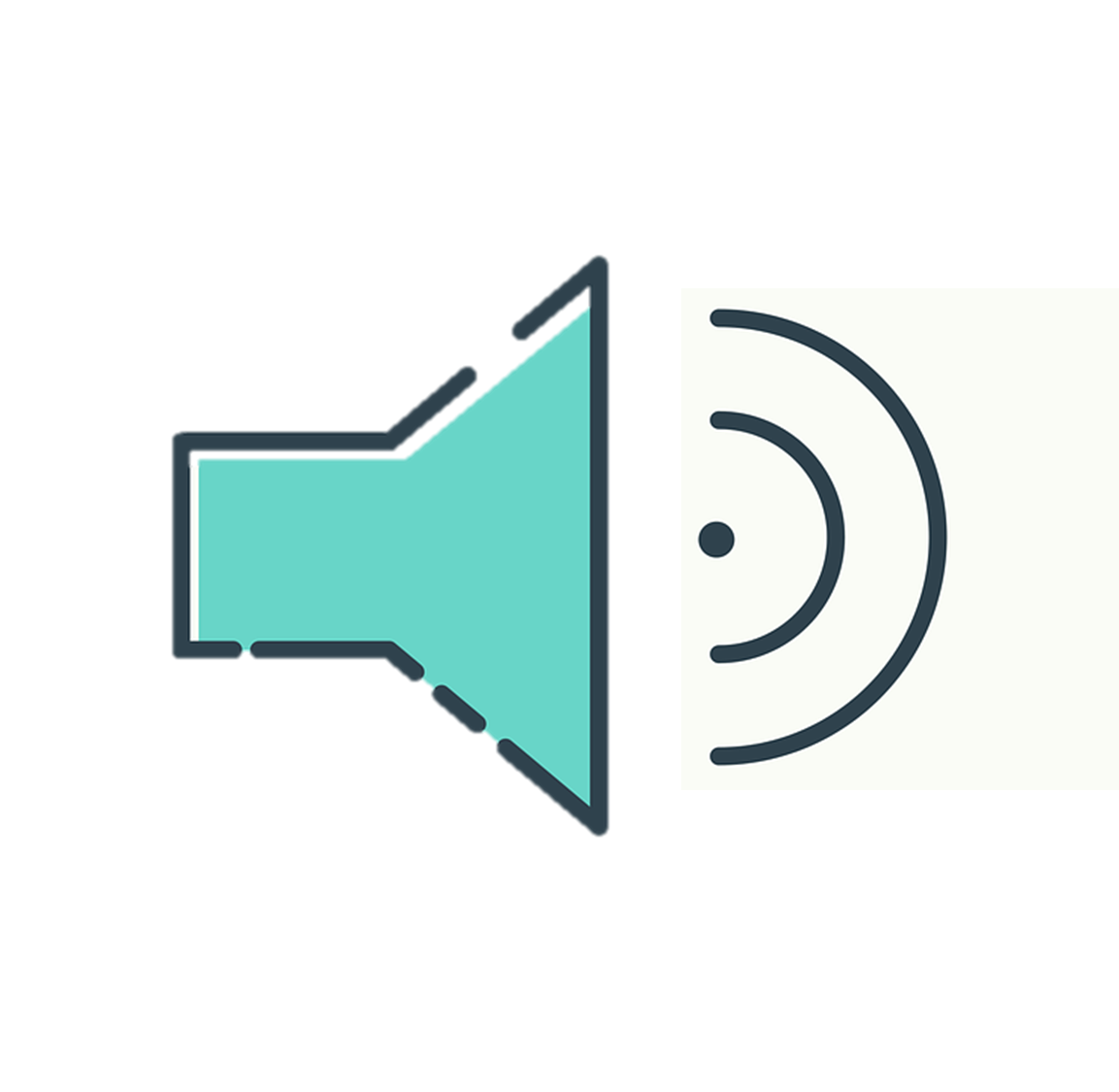 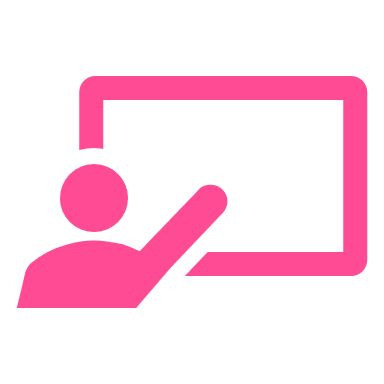 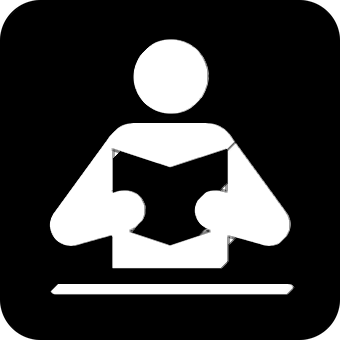 cuento = story, tale
(la) tarjeta = card
son = they are
Escucha y lee el cuento.
leer
escuchar
¿Qué tarjetas son?
(e) trozo = piece
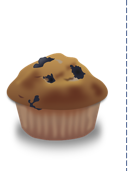 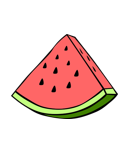 una magdalena,
y un trozo de sandía.
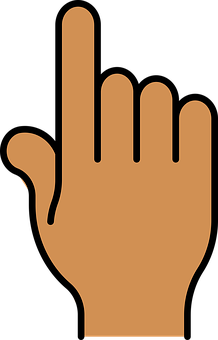 [Speaker Notes: cuento [853] tarjeta [1958] trozo [2805]]
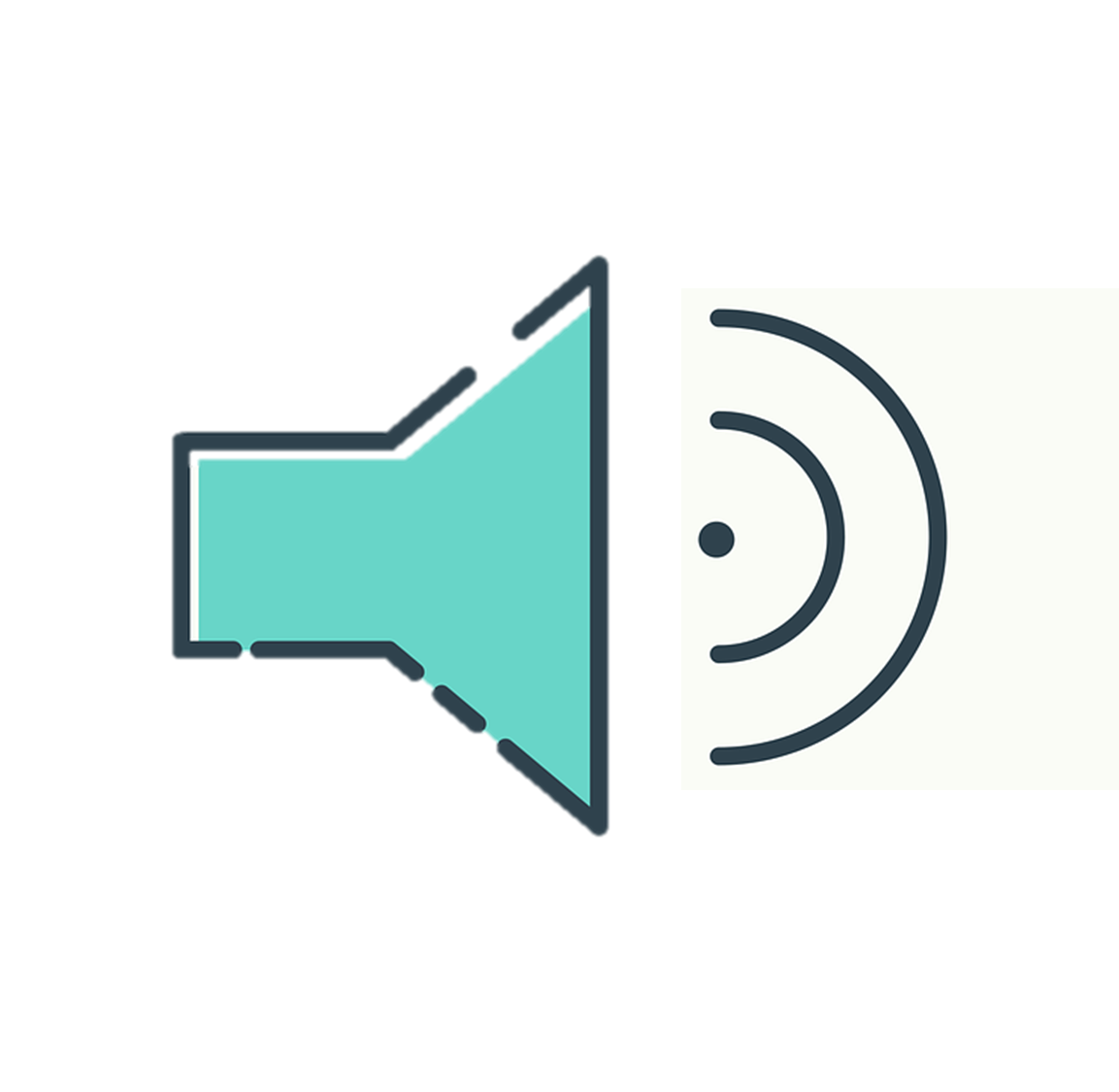 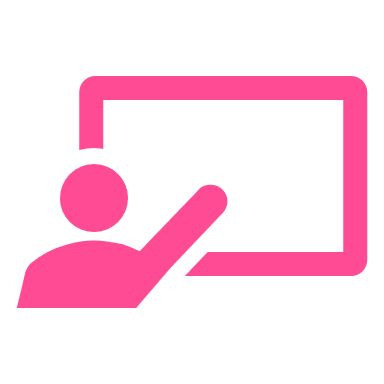 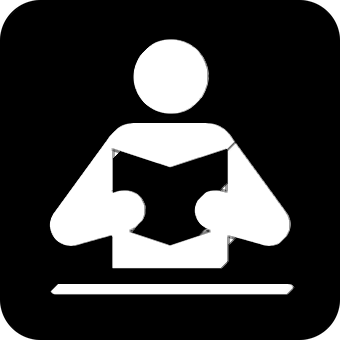 cuento = story, tale
(la) tarjeta = card
Escucha y lee el cuento.
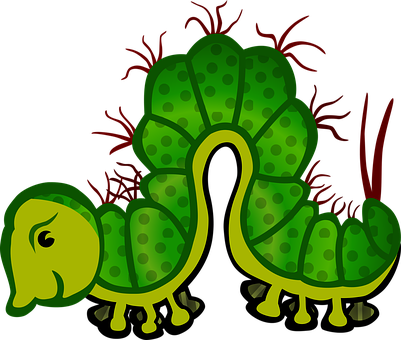 (el) dolor = ache
leer
escuchar
¿Qué tarjeta es?
(la) barriga = stomach
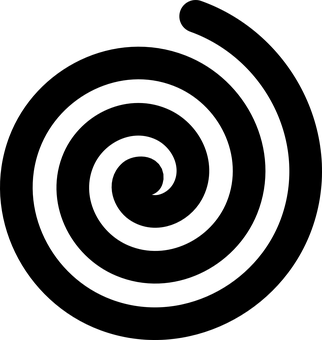 Tiene dolor* de barriga* 🤢.
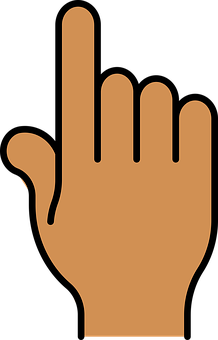 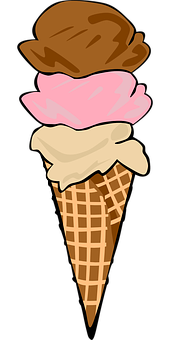 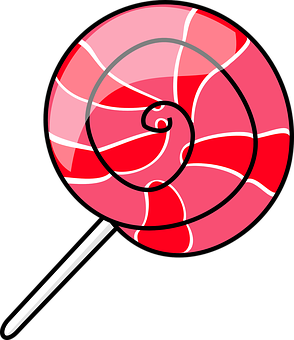 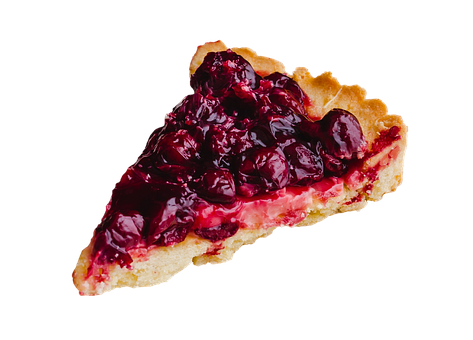 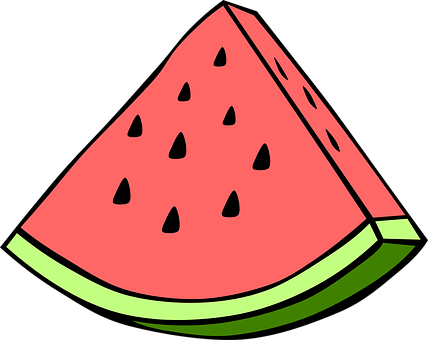 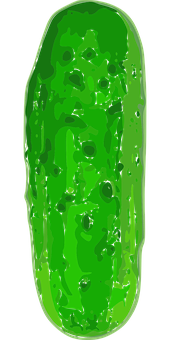 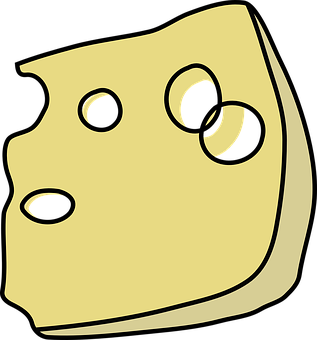 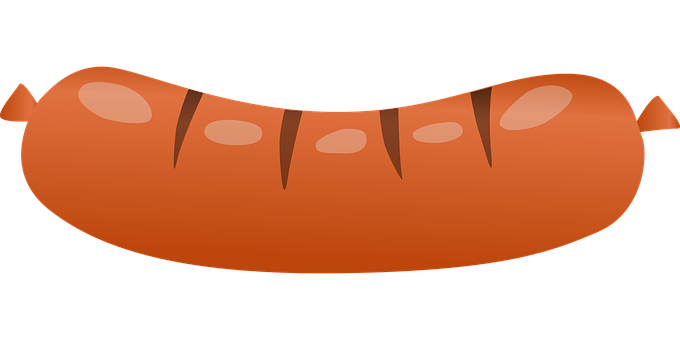 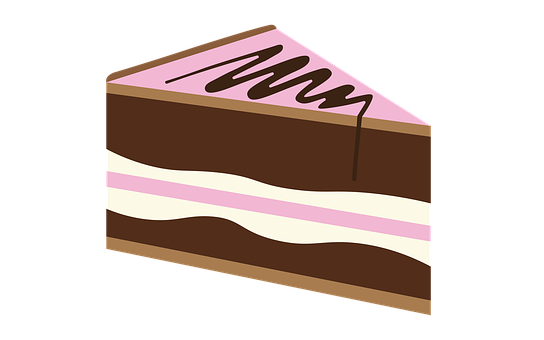 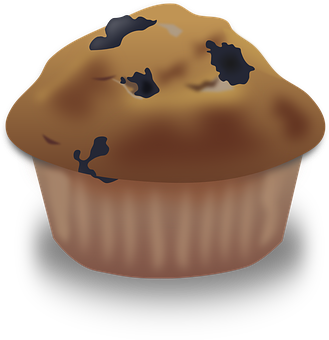 [Speaker Notes: cuento [853] tarjeta [1958] trozo [2805] dolor [591] barriga [>5000]]
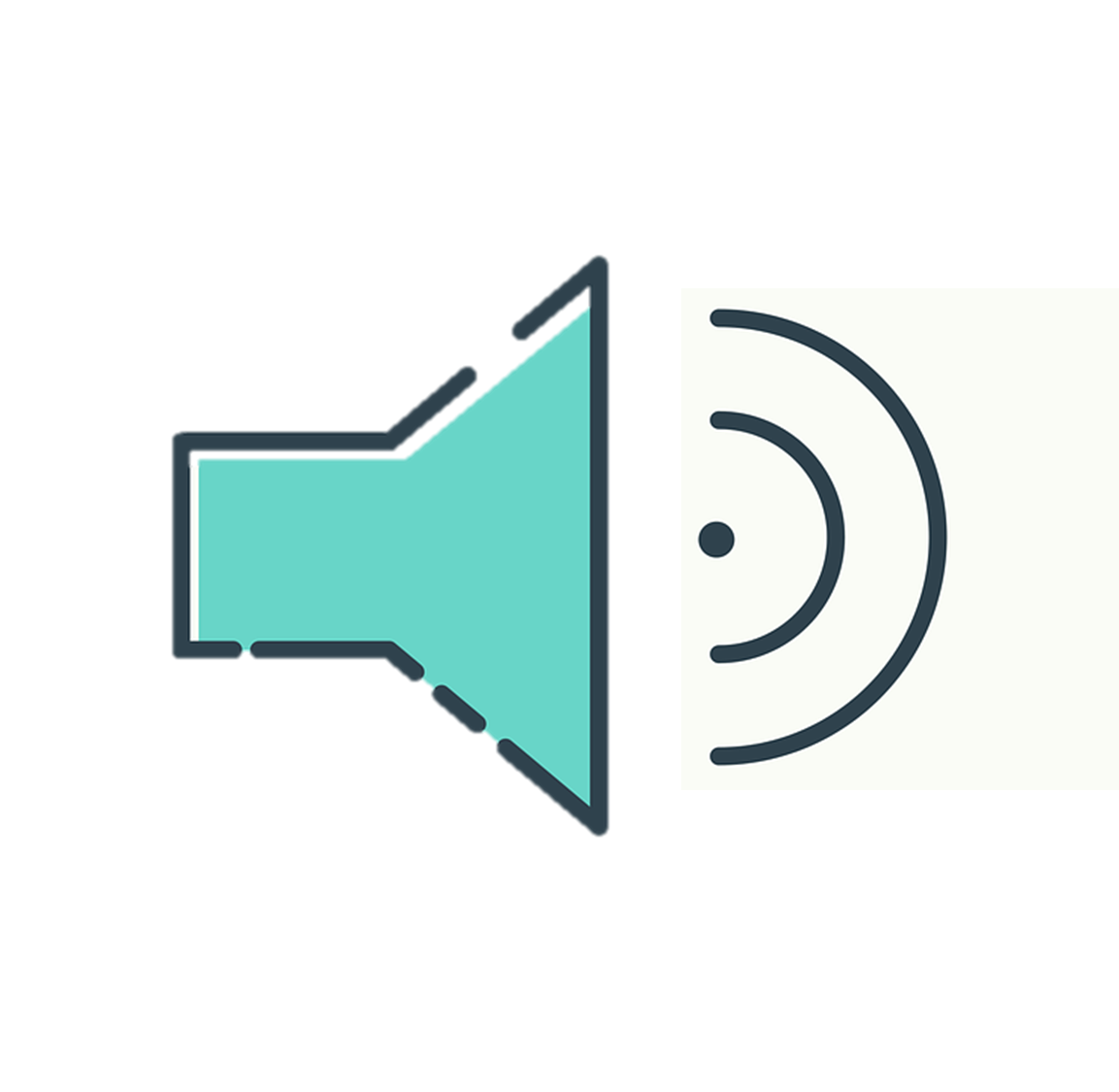 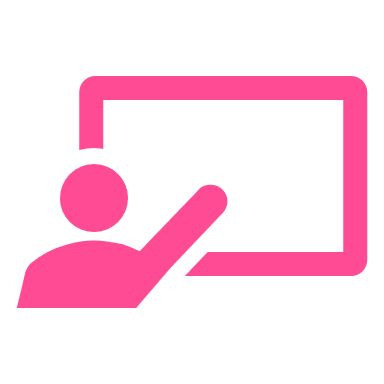 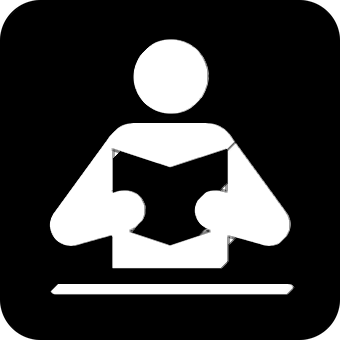 Escucha y lee el cuento.
siguiente = next
se siente = it feels
leer
escuchar
mejor = better
¿Qué tarjeta es?
Al día siguiente*
la oruga 🐛
come una hoja verde 🍃 
y se siente* mejor.* 😌
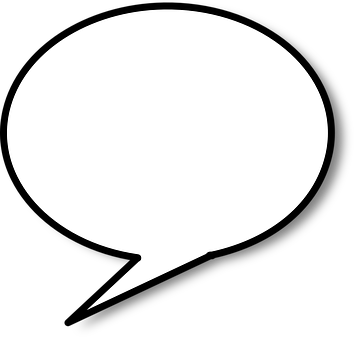 Estoy mejor 😌.
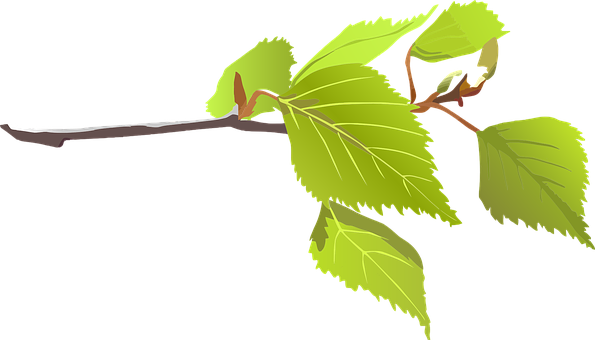 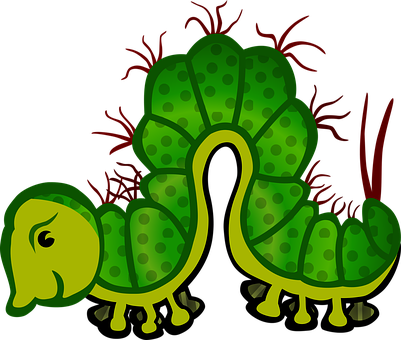 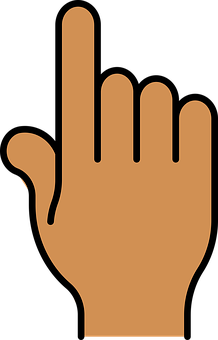 [Speaker Notes: cuento [853] tarjeta [1958] siguiente [350] se siente [136]]
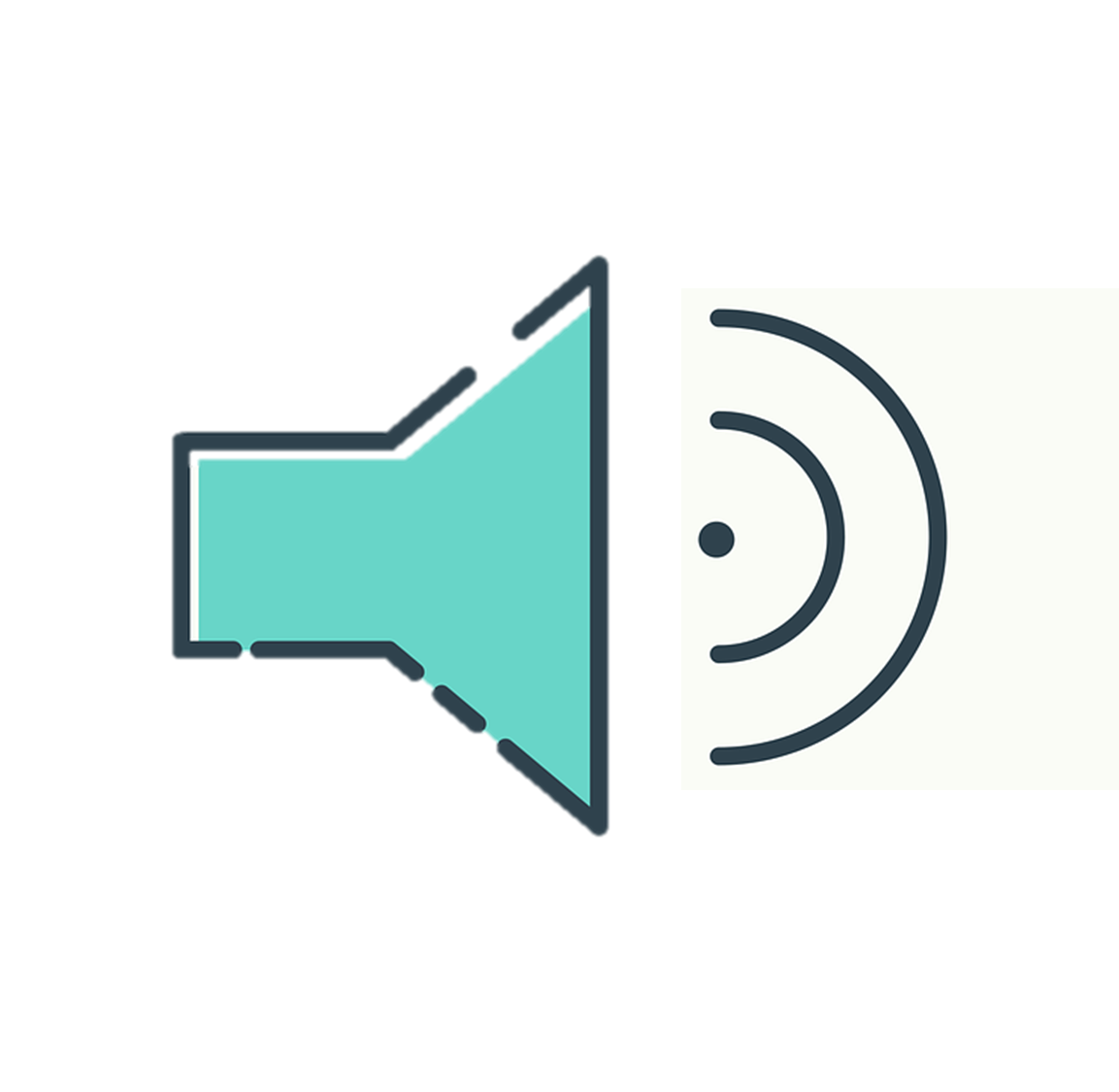 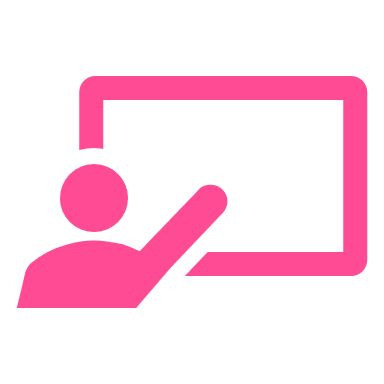 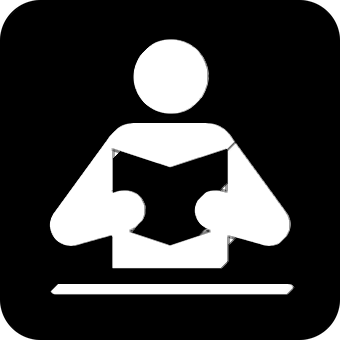 cuento = story, tale
(la) tarjeta = card
Escucha y lee el cuento.
ya no = no longer
leer
escuchar
¿Qué tarjeta es?
gorda = fat (f)
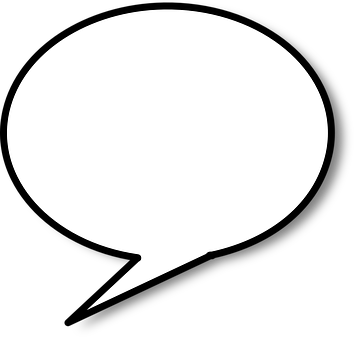 No tengo hambre. ❌🍴
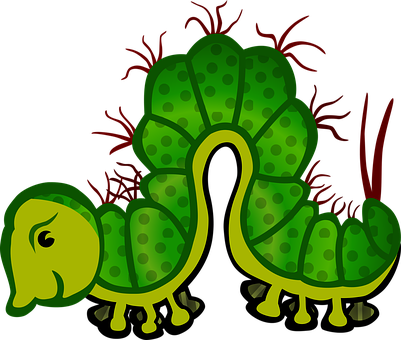 Ya no tiene hambre ❌🍴
y es una oruga 🐛
grande y gorda*
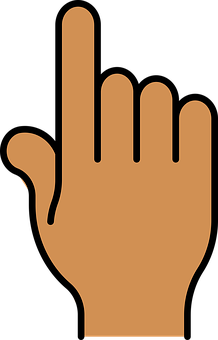 [Speaker Notes: ya [39] cuento [853] tarjeta [1958] gordo [1679]]
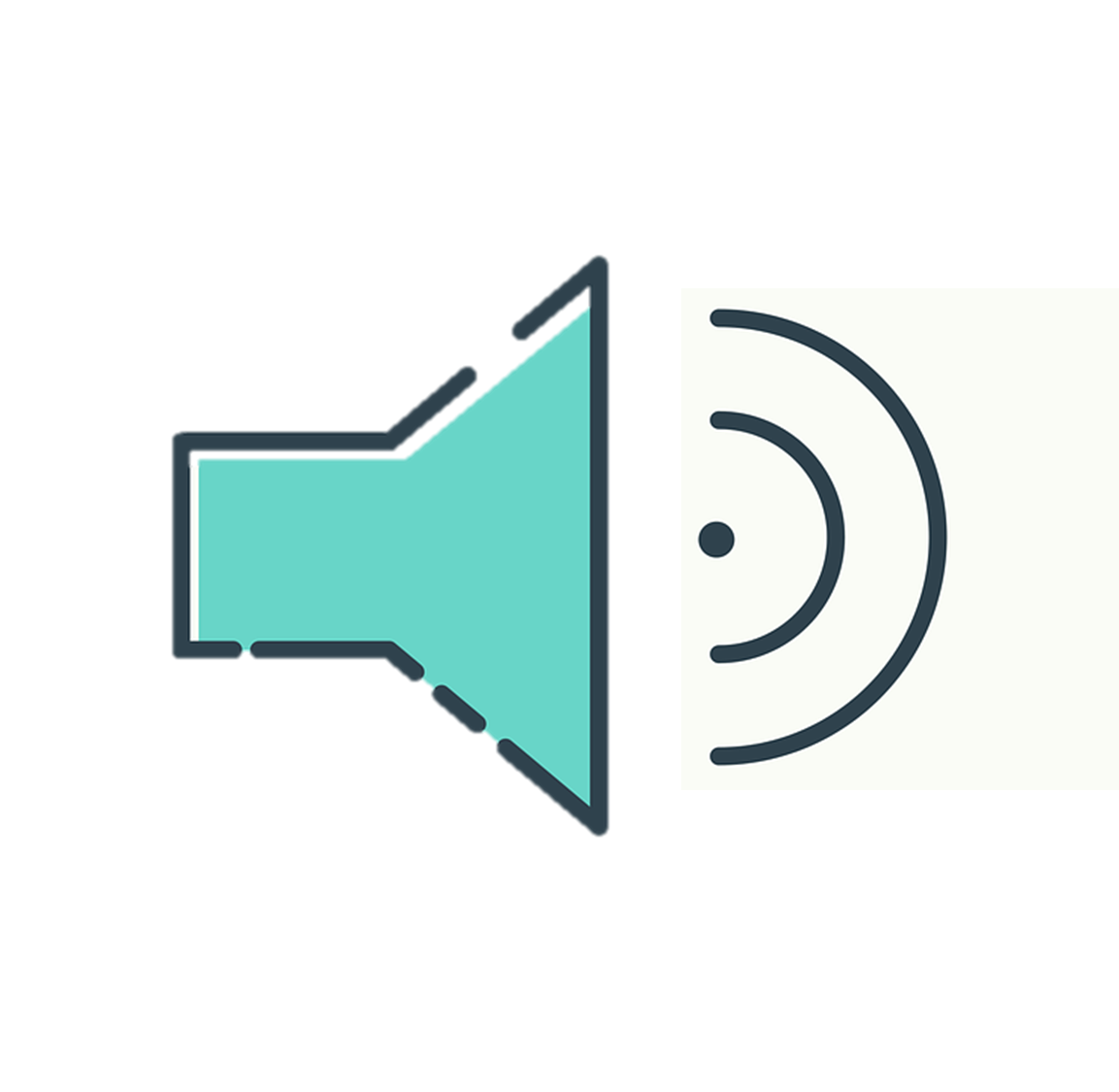 construye = it builds
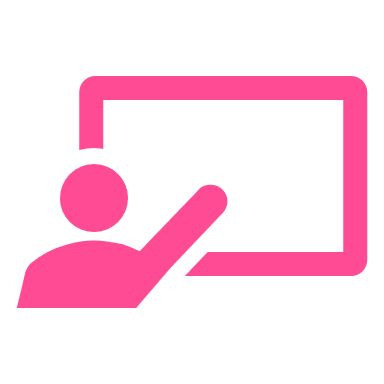 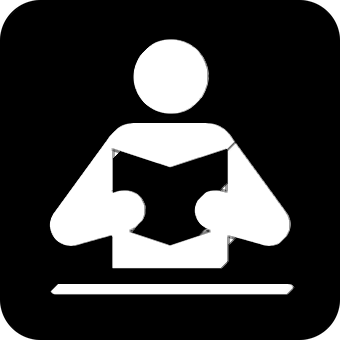 Escucha y lee el cuento.
(el) capullo = cocoon
leer
escuchar
¿Qué tarjeta es?
ahí = there
(la) semana = week
Construye* una casa
un capullo*
y está ahí* dos semanas*.
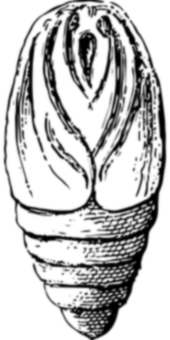 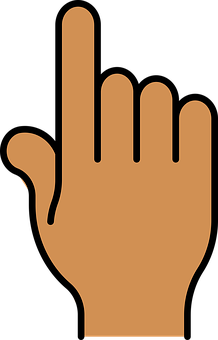 [Speaker Notes: construir [608] capullo [>5000] ahí [180] semana [301] cuento [853] tarjeta [1958]]
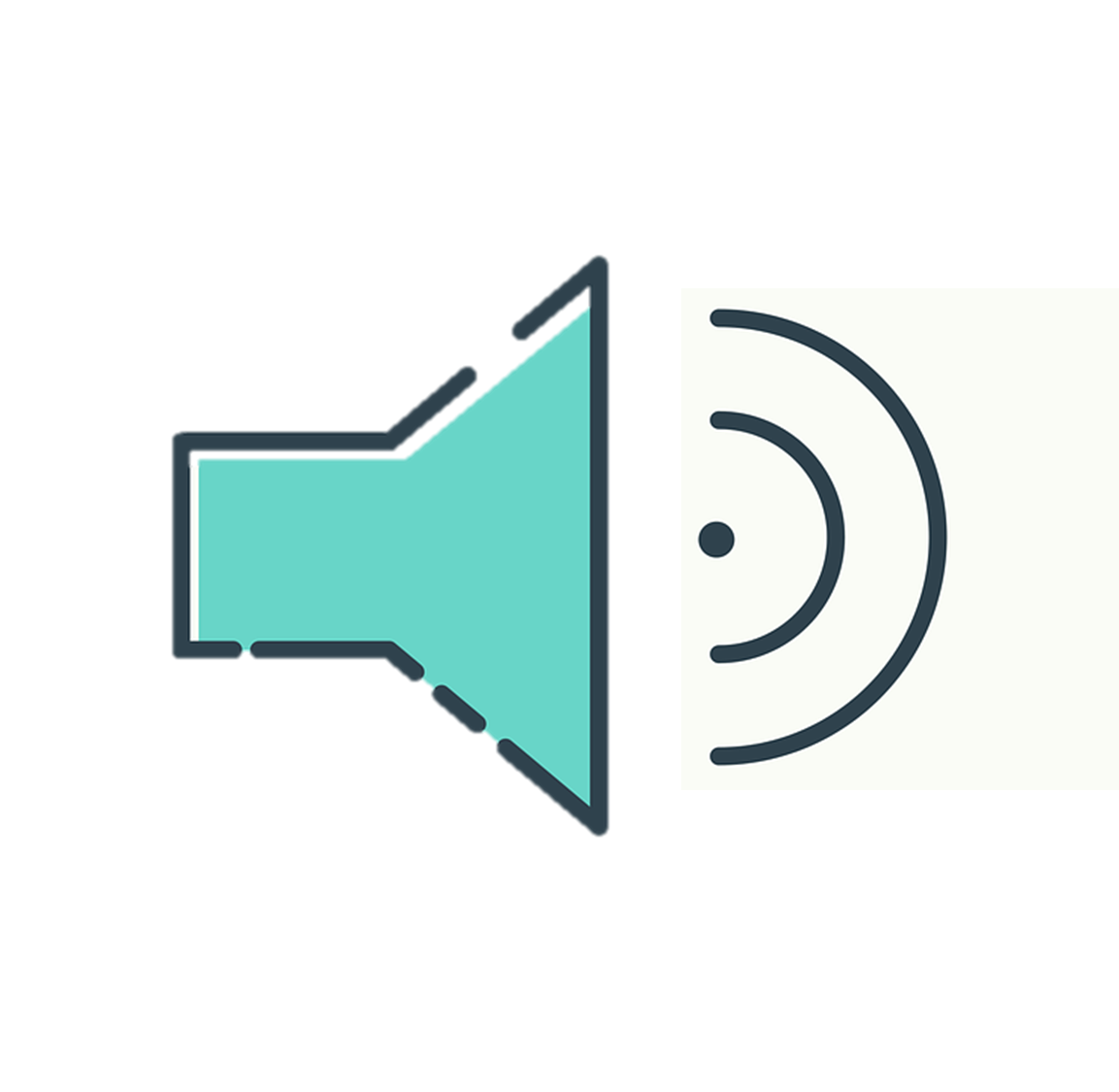 hace = it makes
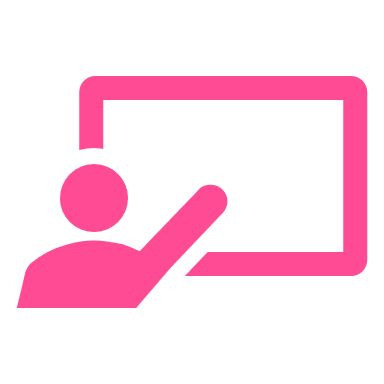 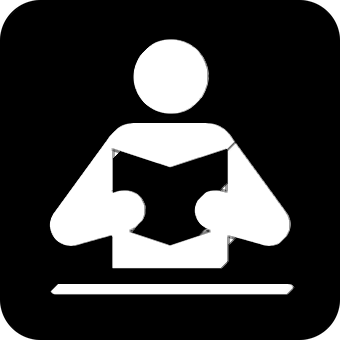 Escucha y lee el cuento.
(el) agujerito = (small) hole
leer
escuchar
¿Qué tarjeta es?
empuja = it pushes
hacia = towards
fuera = outside
Un día
hace* un agujerito*
y empuja* hacia* fuera*
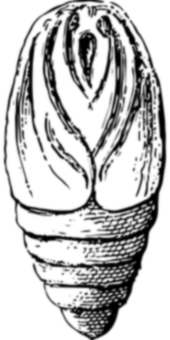 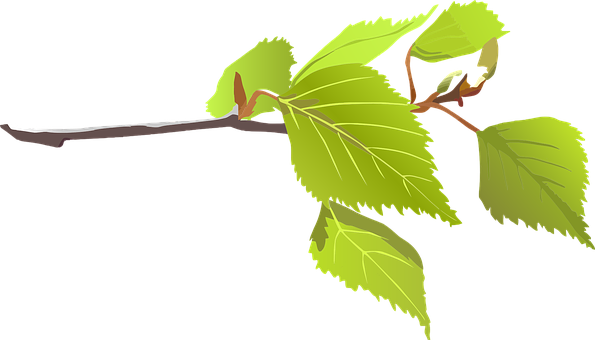 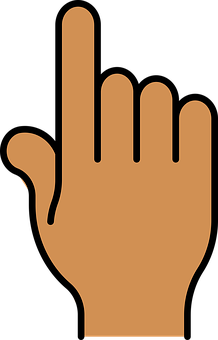 [Speaker Notes: empujar [1846] hacer [26] agujero [2692] cuento [853] luz [278] tarjeta [1958] fuera [299] hacia [146]]
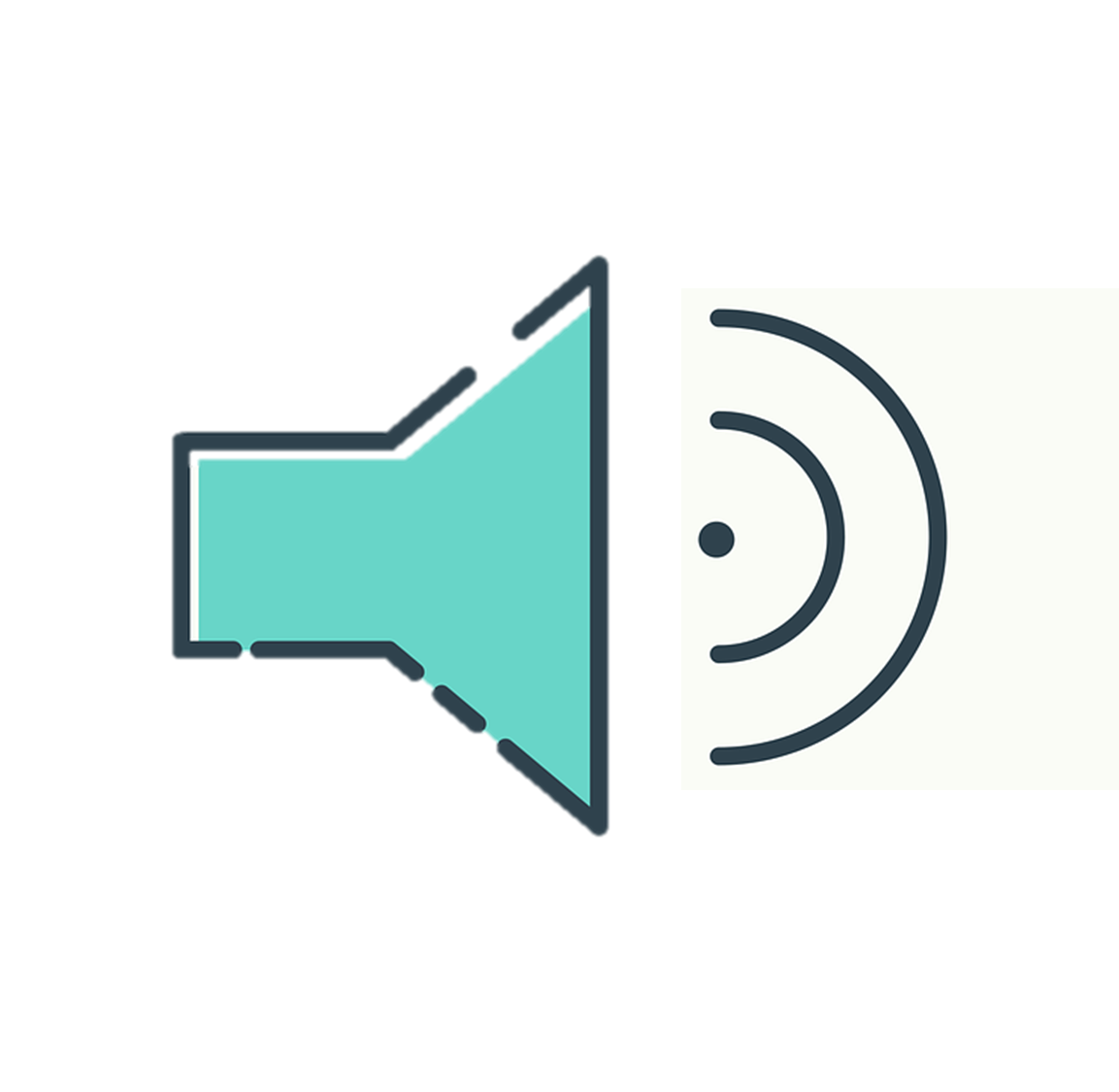 (la) mariposa = butterfly
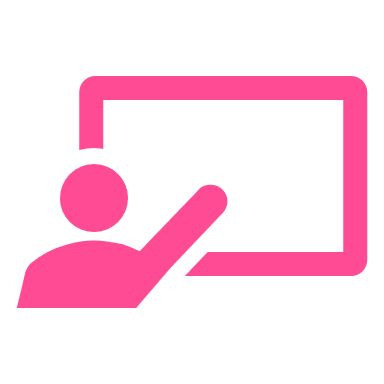 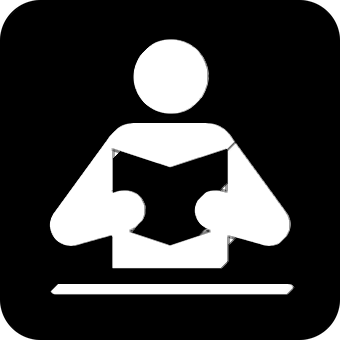 Escucha y lee el cuento.
hermosa = beautiful
leer
escuchar
¿Qué tarjeta es?
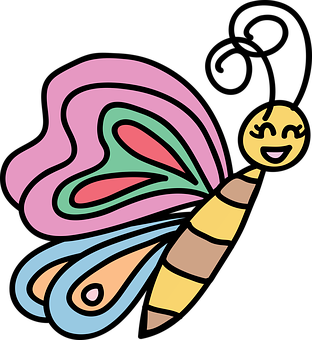 Ahora es…
una mariposa 🦋 hermosa*.
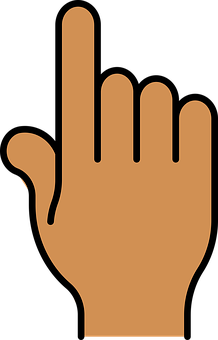 [Speaker Notes: cuento [853] mariposa [3359] tarjeta [1958] hermoso [980]]
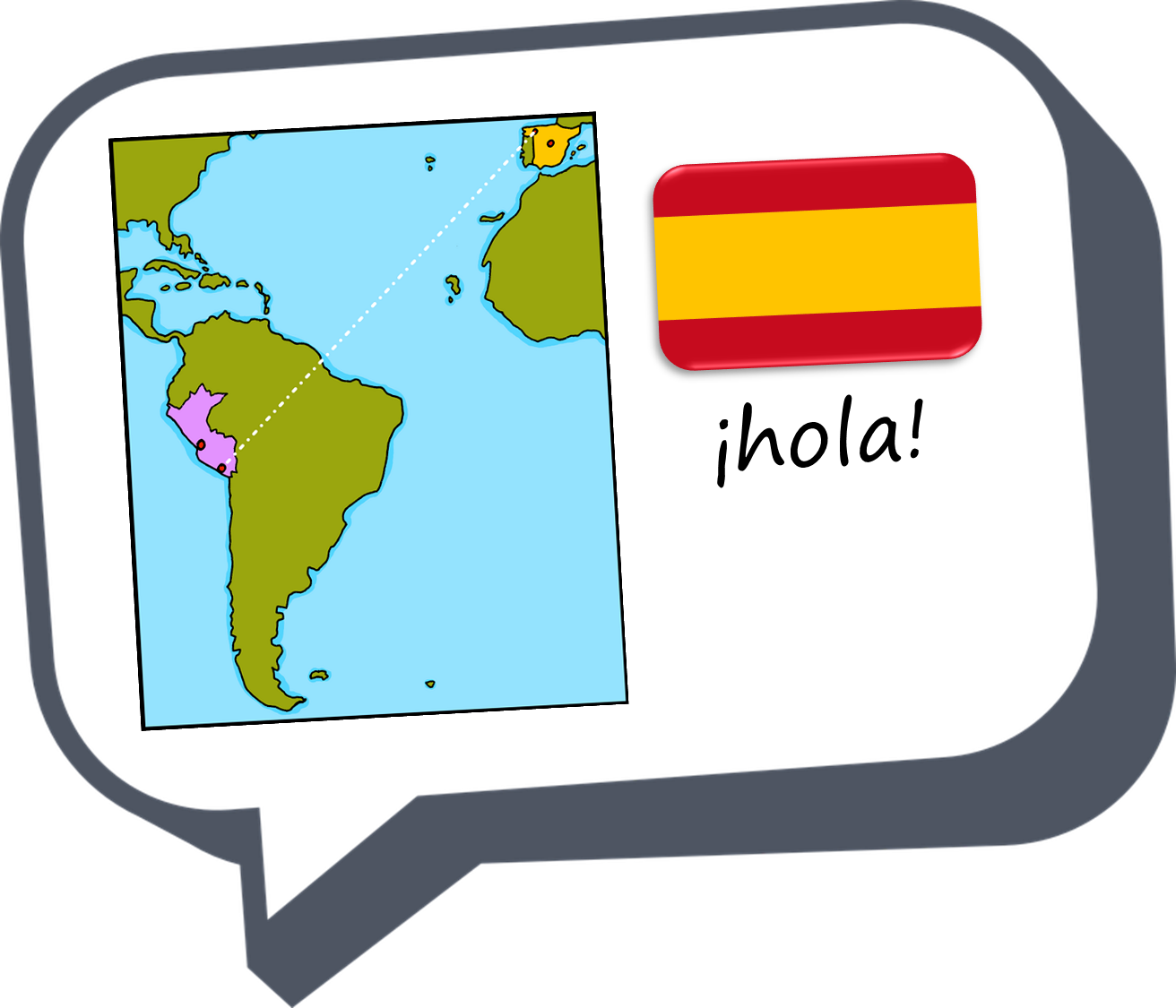 ¡adiós!
rojo
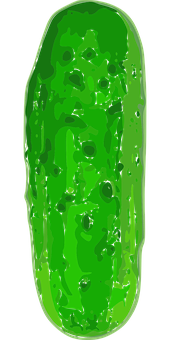 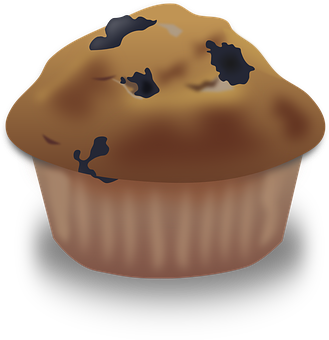 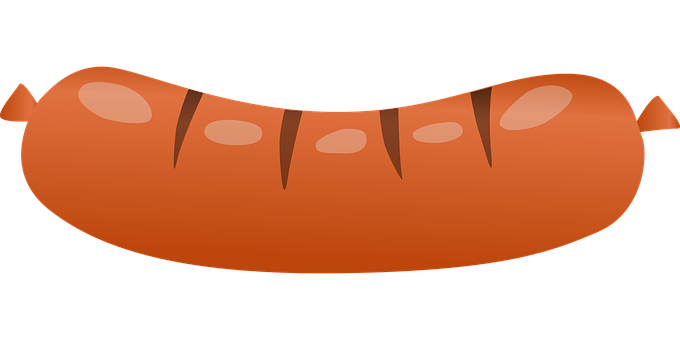 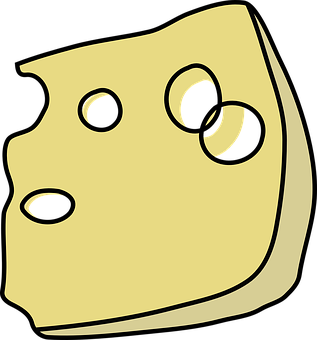 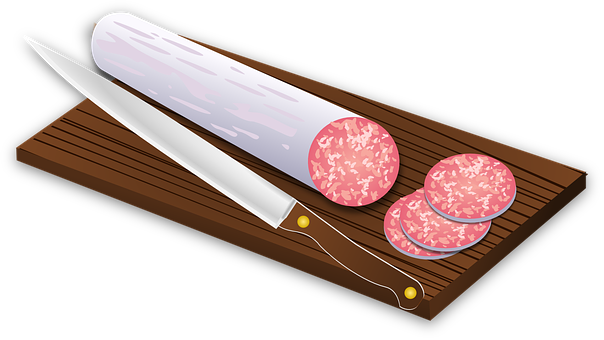 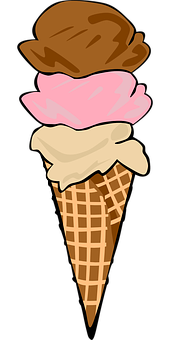 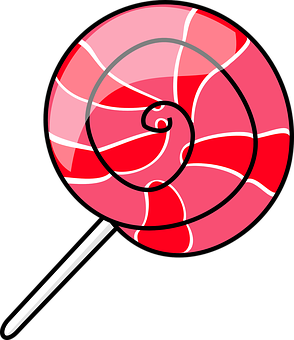 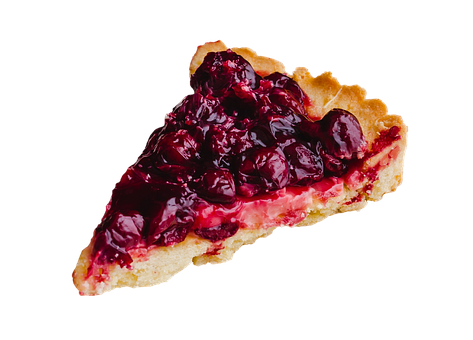 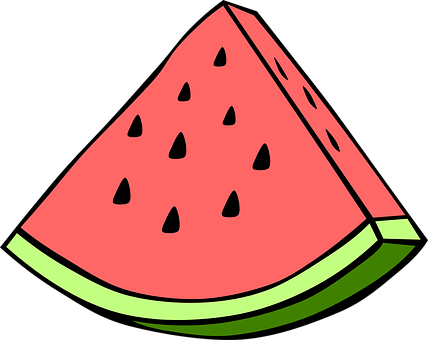 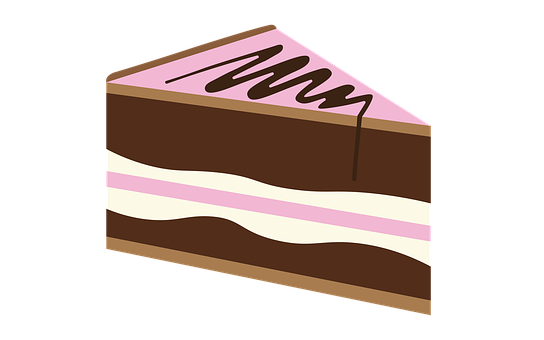 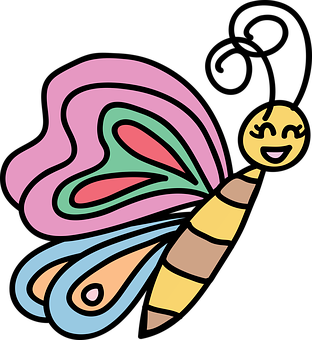 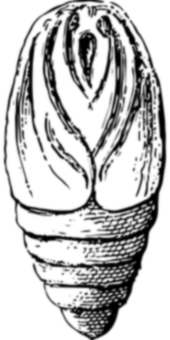 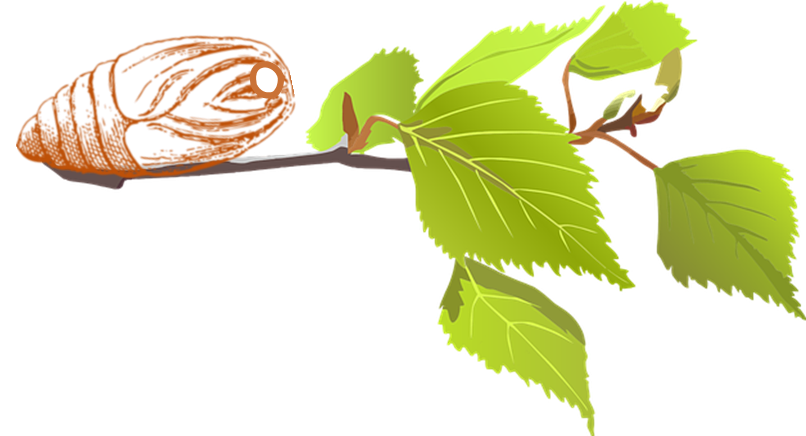 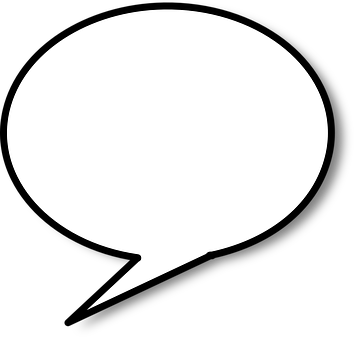 Estoy mejor 😌.
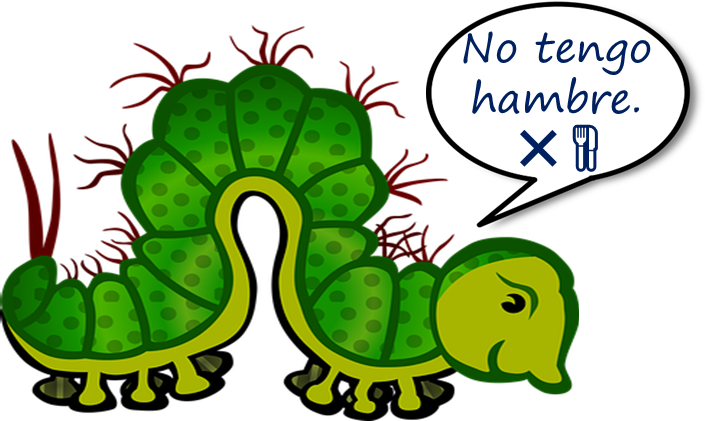 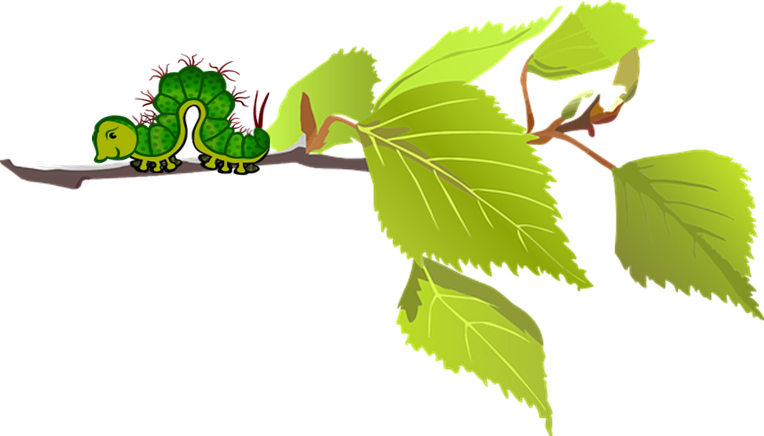 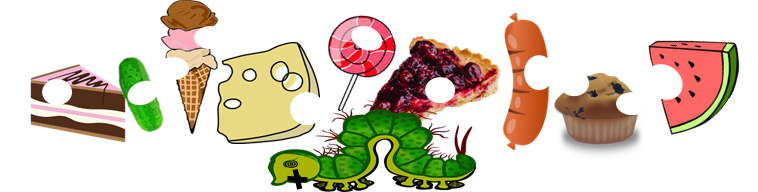